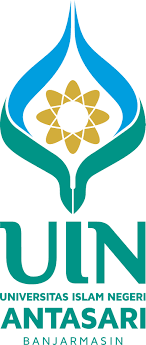 PENGUMUMAN
PELAKSANAAN 
LATIHAN KETERAMPILAN KEAGAMAAN I
DARING